FEMA’s Hazard Mitigation Assistance Grant Programs
Jeff Ward, JSWA
Hazard Mitigation Grant (HMA) Programs
Hazard Mitigation Grant Program (HMGP) 

Post Matthew grant 
Acq/Demo
57 homes approved
Benefit Cost Analysis
Benefit Cost Analysis tips:

Use the FEMA software
Buyouts- BCA done on each individual home
Substantial Damage Waiver and $276,000 waiver for acquisitions 
$175,000 waiver for elevations
Waivers only apply to homes in SFHA
Supply the documentation
[Speaker Notes: The project bca’s are undergoing a more thorough evaluation than ever before – 
On buy outs do a BCA on each individual home – you may then do one for the entire project – but first do one on each home. You will be required to submit a new bca for any and all changes in the scope of work such as a higher price on a home or the withdrawal of a home.
Supply the documentation FEMA must be able to use your supporting documentation to recreate the bca.]
Hazard Mitigation Grant Program (HMGP)
Overview
HAZARD MITIGATION GRANT PROGRAM
Projects must:

Solve a problem;

Have a beneficial impact;

Be cost effective (see waiver info);

Substantially reduce future risk;

Be environmentally sound;

Conform with Local and State Mitigation     	Plans and Program Requirements.
[Speaker Notes: While all of these points are critical for the success of a project we have seen a big jump in the thoroughness of the technical review on the engineering,  BCA review with back up documentation, and the environmental review. Your application thoroughly address these items and provide enough documentation to support it.]
Mitigation of Flood Damaged Homes
Property Acquisition and Structure Demolition
The acquisition of an existing at-risk structure and conversion of the land to open space.
[Speaker Notes: The #1 and #2 threats can be reason for this project. With 25% of the NFIP loss properties in the country – this is probably one of the most applied for types of projects. It is the 100% solution to the flooded property issue. The acquisition of an existing at-risk structure and, typically, the underlying land, and conversion of the land to open space through the demolition of the structure. The property must be deed-restricted in perpetuity to open space uses to restore and/or conserve the natural floodplain functions.  This can be done under all five of the HMA grants. Note that the three flood grants have NFIP restrictions on eligible properties and communities. All acquisitions require the open space deed restriction. Every property considered must contain a voluntary participation letter from each homeowner – and SRL requires additional consultation with the homeowner.]
Acquisition Projects
Open Space deed restrictions

Required after acquisition
Program language ‘no construction which will offer a substantial barrier to the flow of flood waters across the project’ ‘no construction which substantially covers the ground with impervious cover’
Allowable uses: linear parks with sidewalks, driving ranges, lease to neighbors for gardens or RV parking, retention pond with no dam, campgrounds, nursery and tree farms, grazing and transferring to another public agency.
[Speaker Notes: RFC, PDM , and HMGP all three require the open space deed restriction. Know that there is no provision to ever refund money to FEMA and remove the deed restriction from the property.  Allowable uses are very good for a community – but Texas requires that you request any activities before implementation.]
Voluntary Participation
FEMA Buyouts are strictly voluntary
No homeowners are ever forced to sell
No relocation assistance is provided
Unless Tenant occupied
Owner should be encouraged to sign up for program
Voluntary throughout the process
Should at a minimum hear amount of compensation
The Typical Buyout Process
Establish the basis for compensation and obtain appraisals
Effective Date – pre-flood?
A licensed appraiser is needed to prepare fair market valuation estimates
Determine Duplication of Benefits (DOB)
Deductions for funds provided for structural repairs
Credits for receipted life/safety repairs
Fair Compensation
Communities can offer pre-flood fair market value
“Fair Compensation” is NOT the same as the Tax Assessed value

Duplication of benefits
Deductions for any post flood structure monies received
Credits for repairs
Land Value Offer
Fair Market Value
Based on the condition of the property as of a date of the property inspection, the most probable price which a property should bring in a competitive and open market under all conditions requisite to a fair sale, the buyer and seller, each acting prudently, knowledgeably and assuming the price is not affected by undue stimulus

 Comparable Sales used to estimate market value
Adjustments for differences between your house and the comparable sales
Size
# Bedrooms
# Baths
Lot Size
Condition
Quality of construction
Age
The Typical Buyout Process
Determine compensation and make the buyout offers
Property Owner Handbook
Provide the opportunity for the owner to appeal
Appraisal - not an exact science
Appeal typically involves the owner paying for an independent appraisal
State has final say in value
Conduct the title search
To determine ownership and to identify any ownership issues, liens, or encumbrances
Notify the owners and schedule the closing
Properties must be vacant at the time of closing
Conduct the closing
Necessary paperwork to transfer clear title
Owner receives the net proceeds from the sale
Timeframe
From Appraisal to Closing
Can be completed in 90 Days
Assuming
Seller is ready to sell
No title issues
Next Steps
Determine interest
Needs from homeowners:
Notice of Voluntary form
Citizenship Form
Four photos of each property
Exterior – each side
Must haves for EVERY HOME

Submit request for alternates to State
Await Results
Timing TBD
Questions?
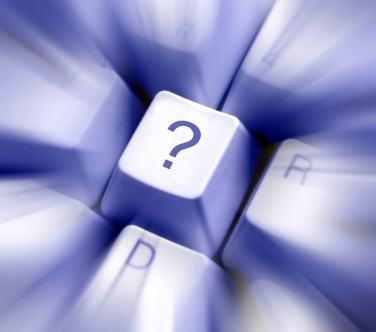 Prepared by Jeffery S. Ward and Associates, Inc.